Ms. Marcia ThompsonEDUCATION specialistMath and elt: 6th and 7th
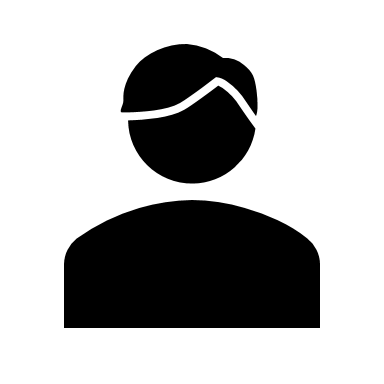 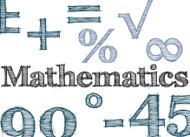 My Contact Information
Thompma@boe.Richmond.k12.ga.us
Remind Messages:  
Sign up for REMIND (class reminders), please join: M Thompson’s Class 2022: text to:  81010    Message box: @6434e39d
https://www.rcboe.org/Domain/2676
School Number 706-737-7288
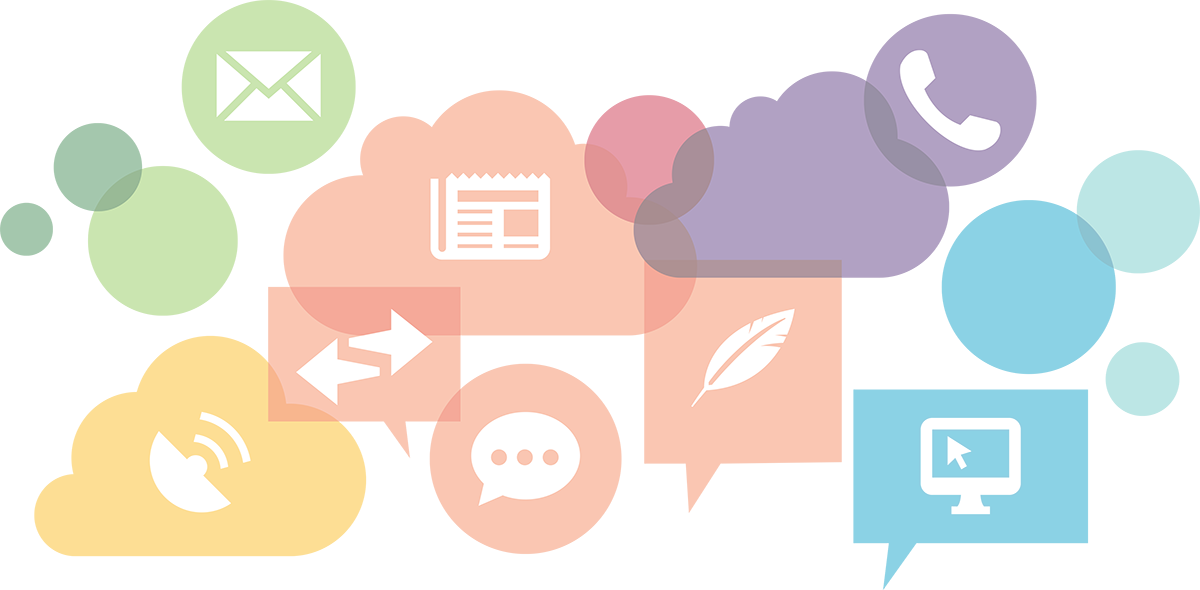 Daily Schedule
Homeroom:		  8:50 – 9:20		ELT		
1st Period:		  9:30 – 11:00		Planning
2nd Period:		11:00 – 12:45		Language Arts, 7th Grade
3rd Period:		12:50 –  1:50		Math, 7th Grade
4th Period:		  1:55  -  2:50		Math CT / Ms. Terrell
5th Period:		  3:00  -   4:00		ELA CT/ Mrs. Woo
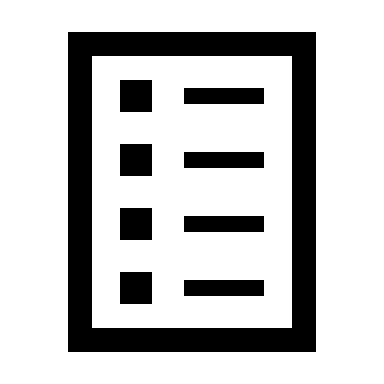 CHECKOUT MY WEBSITE TO VIEW THE FOLLOWING INFORMATION
Week At A Glance (WAG)
Class Syllabus/Supply List
Resources
Additional Information
Arrival and Dismissal
Afternoon  Dismissal 
Bus riders will report to bus loading zone
Walkers are dismissed from the bus loading zone where the crossing guard is located
Car Riders pick up time 4:05 p.m.
Morning Arrival
Drop off your child on Dragons Way behind the school
Morning Drop off time for car riders 8:50 A.M.
Early drop off students are unsupervised. Please remain with your child until 8:50 A.M. when teachers report for duty.
RCSS Learning Platform and Canvas
New to the Richmond County 
Go to rcboe.org
Click Student
Click Launch Pad
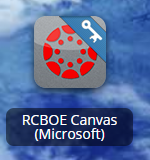 Click to add text
Watch logging into Canvas as a student. 

https://rcboe.instructuremedia.com/embed/048204ea-777e-4c04-9fc0-357111372c96
Your child will login through Launch Pad to access RCBOE Canvas.
Click link to watch Tutorial Video 
https://www.rcboe.org/Domain/16265
My Personal affirmation
My Dragon Agenda
MY 2022 -2023 DRAGON AGENDA
We will RETURN to school safely
We will RISE to our challenges
We will REVEL in our successes
We will ROAR...cause that's what we do!
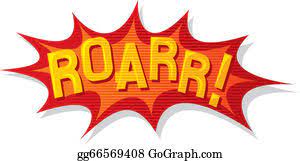